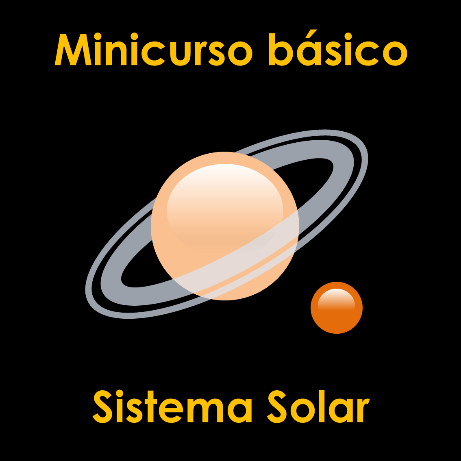 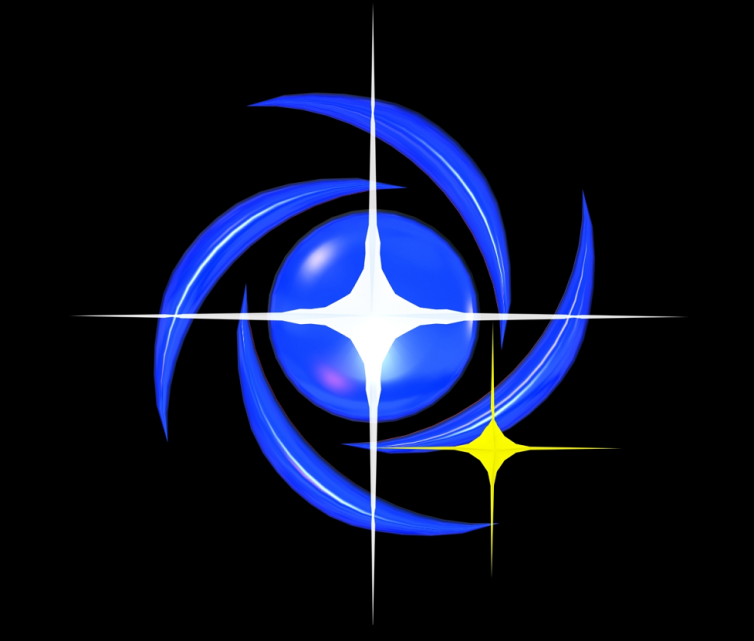 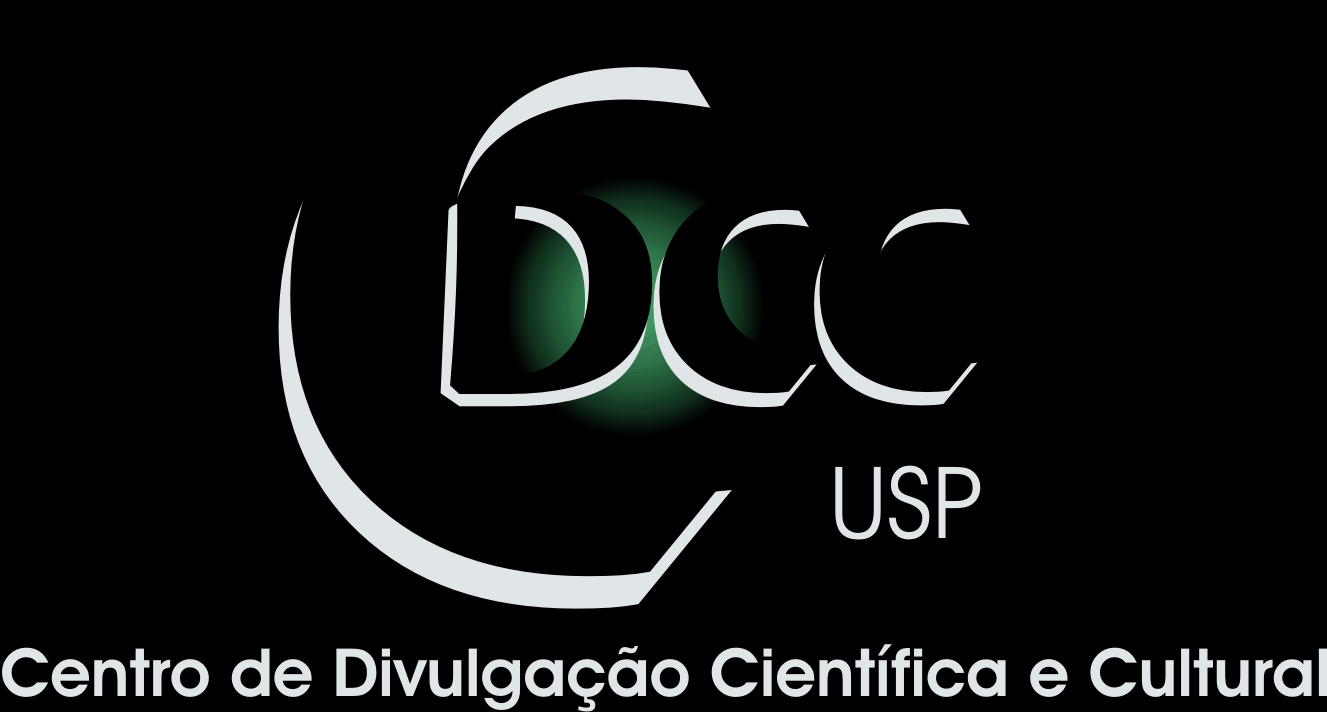 Centro de Divulgação da Astronomia
Observatório Dietrich Schiel
Planetas: observação
André Luiz da Silva
Observatório  Dietrich Schiel
/CDCC/USP
Como identificar um planeta no céu?
(praticamente) não cintila

 brilho aparente maior que o das estrelas

 se deslocam pelo Zodíaco
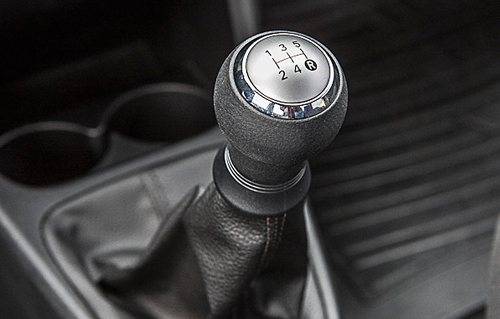 Sentido direto:
de oeste para leste
sentido contrário ao do movimento diário aparente

 Sentido retrógrado:
de leste para oeste 
o mesmo sentido do movimento diário aparente)
Fonte da imagem: http://testedos100dias.com.br/toyotaetios/?cat=20
[Speaker Notes: Fonte da imagem: http://testedos100dias.com.br/toyotaetios/?cat=20]
Exemplo de movimento planetário: Marte
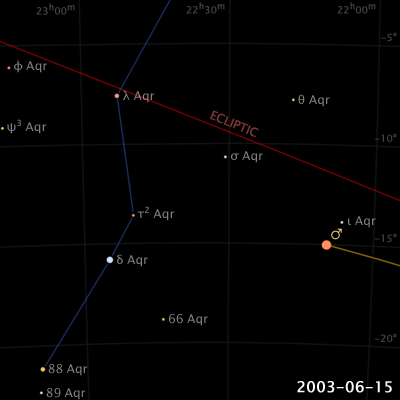 Lado Oeste
(Sol poente)
Lado Leste
(Sol nascente)
Crédito da imagem: wikipedia/ © Eugene Alvin Villar, 2008
[Speaker Notes: A extensão abarcada no céu por essa figura é de cerca de 40°.]
Movimento retrógrado de um planeta e laçada
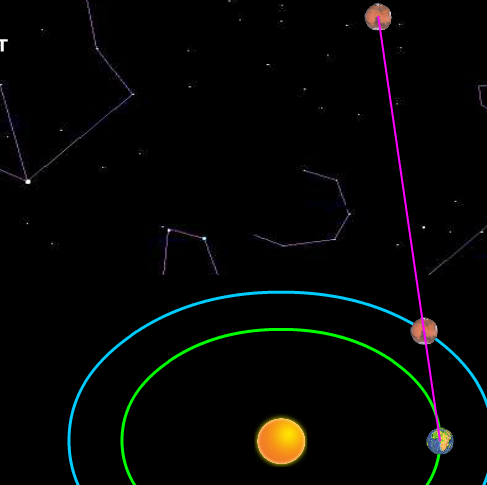 Crédito: Universidade de Nebraska-Lincoln
Configurações planetárias
São posições especiais do sistema Sol, Terra e planeta; os planetas podem ser:

  Inferiores (órbitas internas à da Terra)


  Superiores (órbitas externas à da Terra)
Crédito da imagem: André Luiz da Silva/CDA/CDCC
Há várias configurações planetárias:
Conjunções (planetas inferiores e superiores)

 Máximas elongações (planetas inferiores)

 Quadraturas (planetas superiores)

 Oposições (planetas superiores)
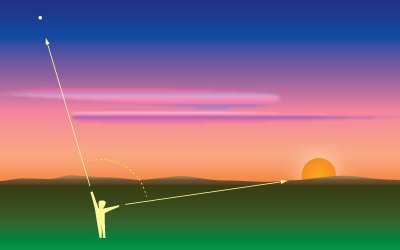 Elongação
Crédito da imagem: http://astro.unl.edu
Oposição (planetas superiores)
Elongação = 180°
Planeta
Terra
Sol
Crédito da imagem: André Luiz da Silva/CDA/CDCC
Máximas elongações (planetas inferiores)
Máxima elongação oeste
Terra
Planeta
Sol
Planeta
Máxima elongação leste
Crédito da imagem: André Luiz da Silva/CDA/CDCC
Conjunção (de planeta superior)
Elongação = 0°
Terra
Sol
Planeta
Crédito da imagem: André Luiz da Silva/CDA/CDCC
Conjunções (de planeta inferior)
Conjunção Inferior
Terra
Elongação = 0°
Planeta
Sol
Planeta
Conjunção Superior
Crédito da imagem: André Luiz da Silva/CDA/CDCC
Quadraturas(planetas superiores)
Elongação = 90°
Terra
Planeta
Planeta
Sol
Quadratura 
Oeste
Quadratura 
Leste
Crédito da imagem: André Luiz da Silva/CDA/CDCC
Configurações planetárias: 
simulador
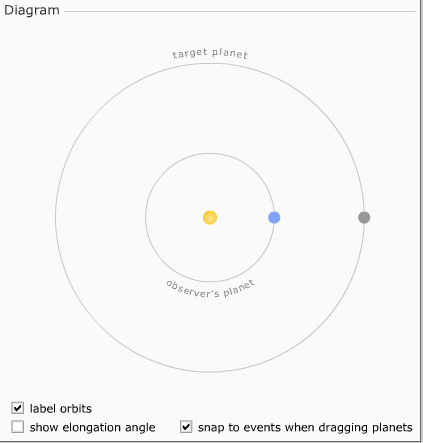 Crédito: Universidade de Nebraska-Lincoln
Período sinódico
P1= 1 ano
P2= 3 anos
Crédito da imagem: André Luiz da Silva/CDA/CDCC
Período sinódico
Tem a ver com o período orbital dos dois planetas

Expressa como:
1
1
1
, com P1  <  P2
=
P2
P1
S
Planetas: períodos sinódicos
Planeta          Translação                       Período Sinódico
Mercúrio                88 dias                      115,9 dias
Vênus                   225 dias                     583,9 dias (1,6 anos) 
Terra                365,25 dias                       -------------
Marte                   687 dias                      779,9 dias (2,13 anos)
Júpiter               11,86 anos                    398,9 dias
Saturno               29,5 anos                     378,1 dias
Urano                     84 anos                    369,7 dias
Netuno                164,8 anos                  367,5 dias
19
Fonte dos dados: Bond, Peter: Exploring the Solar System (2012)
Apêndice
Calculadora de 
período sinódico
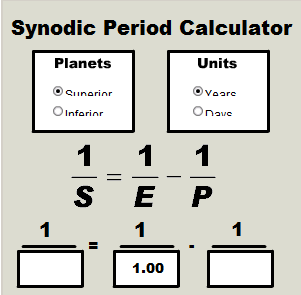 Crédito: Universidade de Nebraska-Lincoln